“ACTUALIDAD TRIBUTARIA – 2022 ”Colegio Oficial de Gestores Administrativosde Castilla y LeónJuan Durán BarrigaInspector de Hacienda (E)Responsable fiscal Quintanilla&Durán Abogadosjuan@quintanilladuran.eswww.quintanilladuran.es3 DE MARZO DE 2022
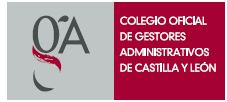 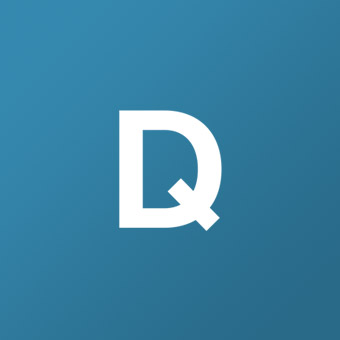 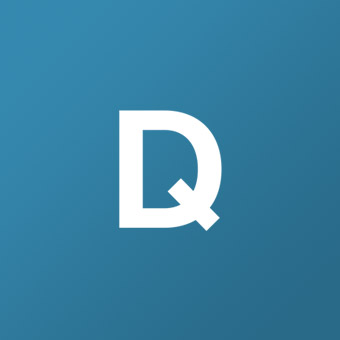 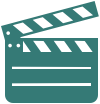 Agenda
1.- Ley 22/2021, de 28 de diciembre, de Presupuestos Generales del Estado para el año 2022.

2.- Real Decreto-ley 29/2021, de 21 de diciembre, por el que se adoptan medidas urgentes en el ámbito energético para el fomento de la movilidad eléctrica, el autoconsumo y el despliegue de energías renovables.

3.- Proyecto de Ley de fomento del ecosistema de las empresas emergentes.

4.- Régimen de estimación objetiva del IRPF y régimen especial simplificado del IVA.

5.- La compensación de bases imponibles negativas
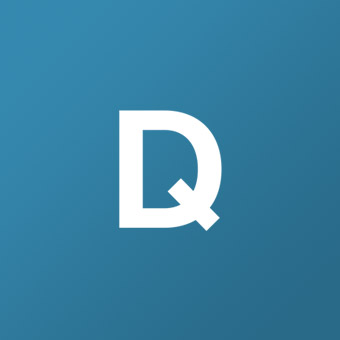 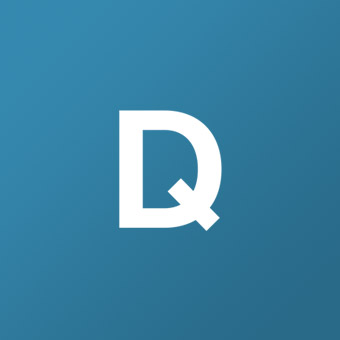 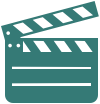 Agenda
6.- Plan Anual de Control Tributario y Aduanero de 2022.

7.- La reducción de empresa familiar sobre el valor de las participaciones correspondientes a los activos financieros de la entidad.

8.- Obligación de suministro de información sobre bienes y derechos en el extranjero (Modelo 720).

9.- Revocación de actos de aplicación de una norma declarada insconstitucional.

10.- Principio de proporcionalidad en el derecho administrativo sancionador (SAN, de 15/05/2021).

11.- Proyecto de Reglamento de facturación.

12.- Responsabilidad penal del asesor fiscal.
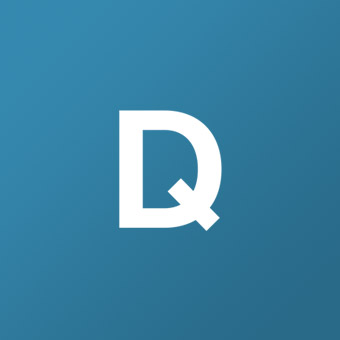 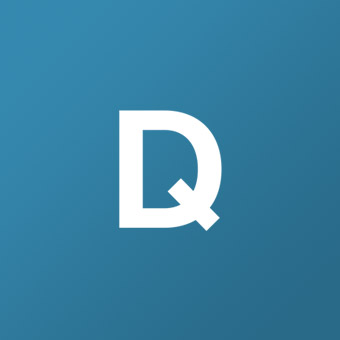 “ En este mundo solo hay dos cosas seguras: la muerte y pagar impuestos” – Benjamin Franklin
“ El arte de los impuestos consiste en desplumar al ganso de tal forma que se obtenga la mayor cantidad de plumas con el menor ruido” – Jean Baptiste Colbert
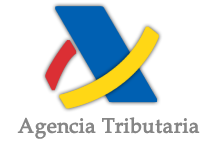 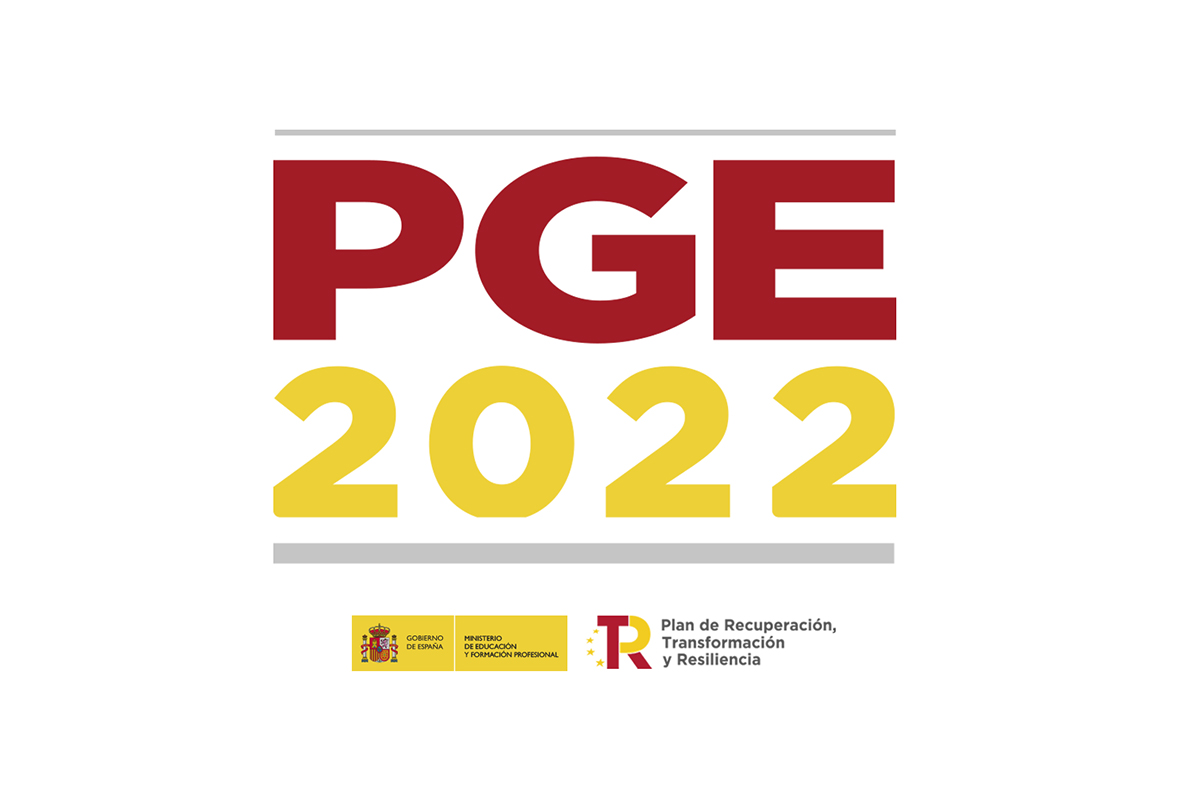 1. Ley 22/2021, de 28 de diciembre, de Presupuestos Generales del Estado para el año 2022.
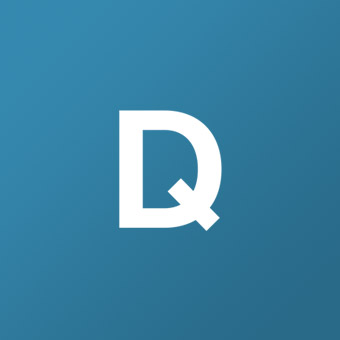 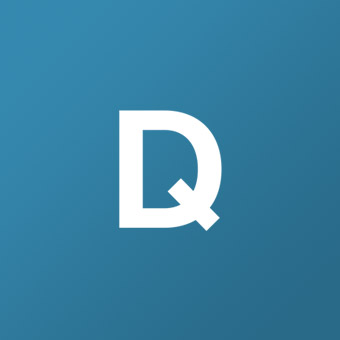 PRESUPUESTOS GENERALES DEL ESTADO 2022
Principales modificaciones tributarias:

Implantación de un tipo mínimo de tributación del 15% de la base imponible en el IS para aquellos contribuyentes con un INCN igual o superior a 20 millones de euros o que tributen bajo el régimen de consolidación fiscal.

Modificaciones, por segundo año consecutivo, de los límites máximos de reducción por aportaciones a planes de pensiones individuales y de empleo en el IRPF.

Prórroga – que se mantiene desde el ejercicio 2015 – de los límites vigentes para tributar por módulos en el IRPF y en el IVA.
1
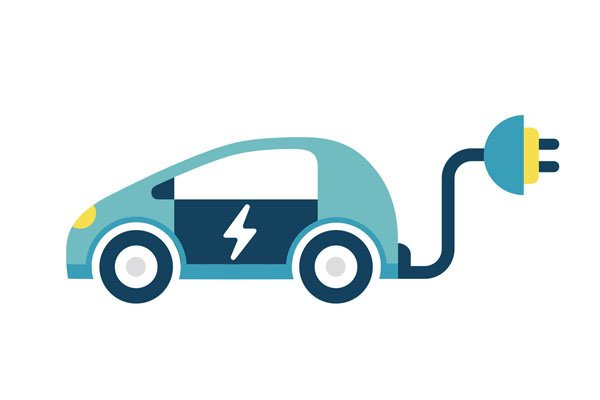 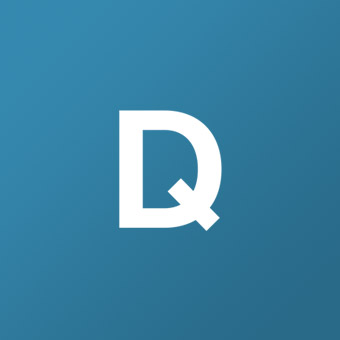 2. Real Decreto-ley 29/2021, de 21 de diciembre, por el que se adoptan medidas urgentes en el ámbito energético para el fomento de la movilidad eléctrica, el autoconsumo y el despliegue de energías renovables
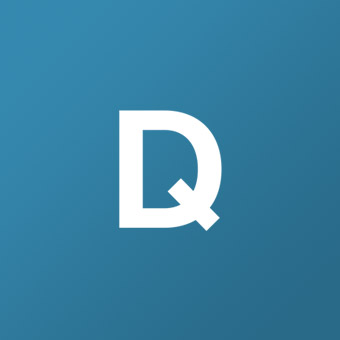 Real Decreto-ley 29/2021, de 21 de diciembre, por el que se adoptan medidas urgentes en el ámbito energético para el fomento de la movilidad eléctrica, el autoconsumo y el despliegue de energías renovables
Se mantiene, hasta el 30 de abril de 2022, el tipo reducido del 10% del IVA de la energía eléctrica, así como el tipo mínimo del 0,5% del Impuesto Especial sobre la Electricidad (“IEE”).

Se prorroga hasta el 30 de junio de 2022 el tipo superreducido del 4% en el IVA para las mascarillas quirúrgicas, y el tipo del 0% a las entregas, importaciones y adquisiciones intracomunitarias de material sanitario para combatir el COVID-19 realizados por parte de centros sanitarios y entidades sociales. 

Por último, para impulsar los puntos de recarga de los vehículos eléctricos se recogen diversas bonificaciones fiscales en los tributos municipales: 

Se permite que las ordenanzas fiscales puedan regular una bonificación de hasta el 50% de la cuota íntegra del Impuesto sobre Bienes Inmuebles (“IBI”) en los inmuebles en que se hayan instalado puntos de recarga para este tipo de vehículos. 
Se permite a las ordenanzas fiscales regular una bonificación de hasta el 50% de la cuota correspondiente al Impuesto sobre Actividades Económicas (“IAE”) para aquellos obligados tributarios que (i) tributen por cuota municipal y (ii) hayan instalado puntos de recarga para vehículos eléctricos en los locales afectos a la actividad. 
Se admite una bonificación en el Impuesto sobre Construcciones, Instalaciones y Obras (“ICIO”) de hasta el 90 % de la cuota en favor de estas actividades necesarias para la instalación de puntos de recarga para vehículos eléctricos.
Principales medidas fiscales:
2
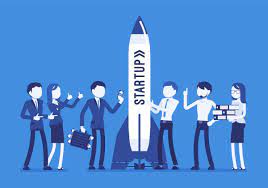 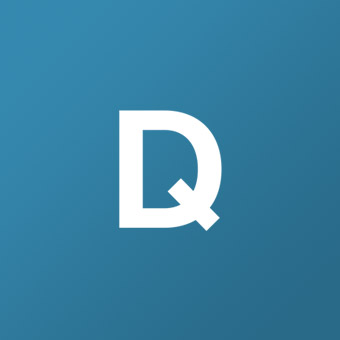 3. Proyecto de Ley de fomento del ecosistema de las empresas emergentes
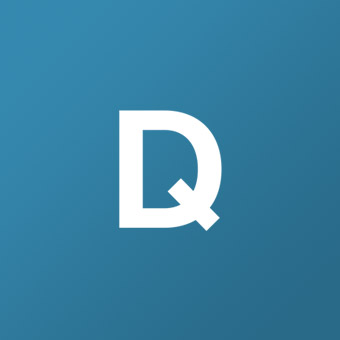 Proyecto de Ley de fomento del ecosistema de empresas emergentes (“Ley de Startups”)
Se prevé un régimen fiscal muy favorable para las empresas, sus inversores y los trabajadores:
Principales medidas fiscales:



Reducción del tipo impositivo en el IS y en el IRNR al 15%.
Aplazamientos de deuda sin garantías ni intereses de demora.
Eliminación temporal de realizar pagos fraccionados.
Mejora de (I) deducción por inversión en empresas de nueva creación, (II) del tratamiento fiscal de la remuneración basada en acciones de la propia Compañía y (III) del régimen fiscal especial para trabajadores desplazados a territorio español.
3
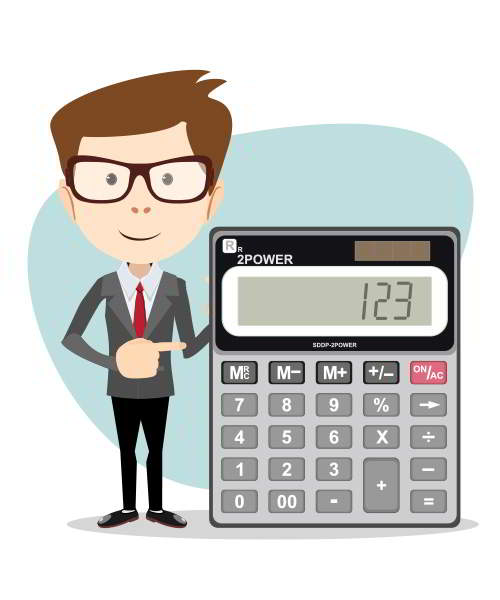 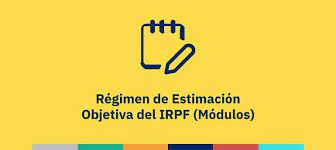 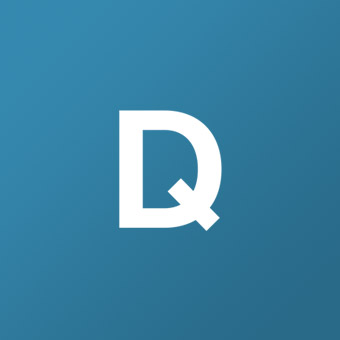 4. Orden HFP/1335/2021, de 1 de diciembre, por la que se desarrollan para el año 2022 el método de estimación objetiva del IRPF y el régimen especial simplificado del IVA.
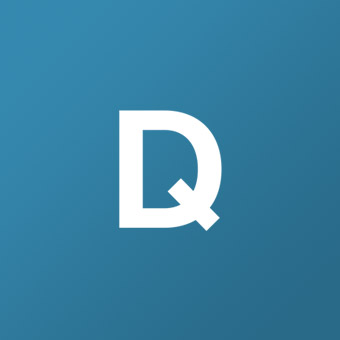 Método de estimación objetiva en IRPF y régimen especial simplificado del IVA
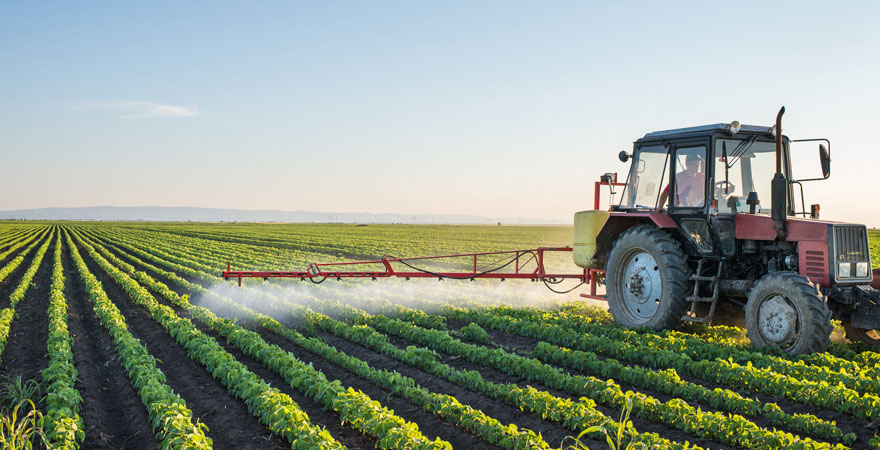 4
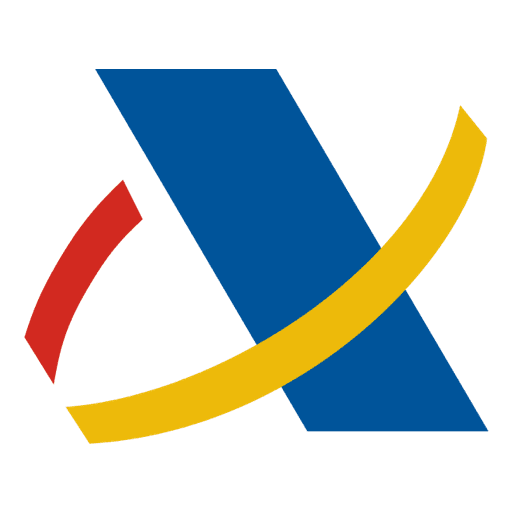 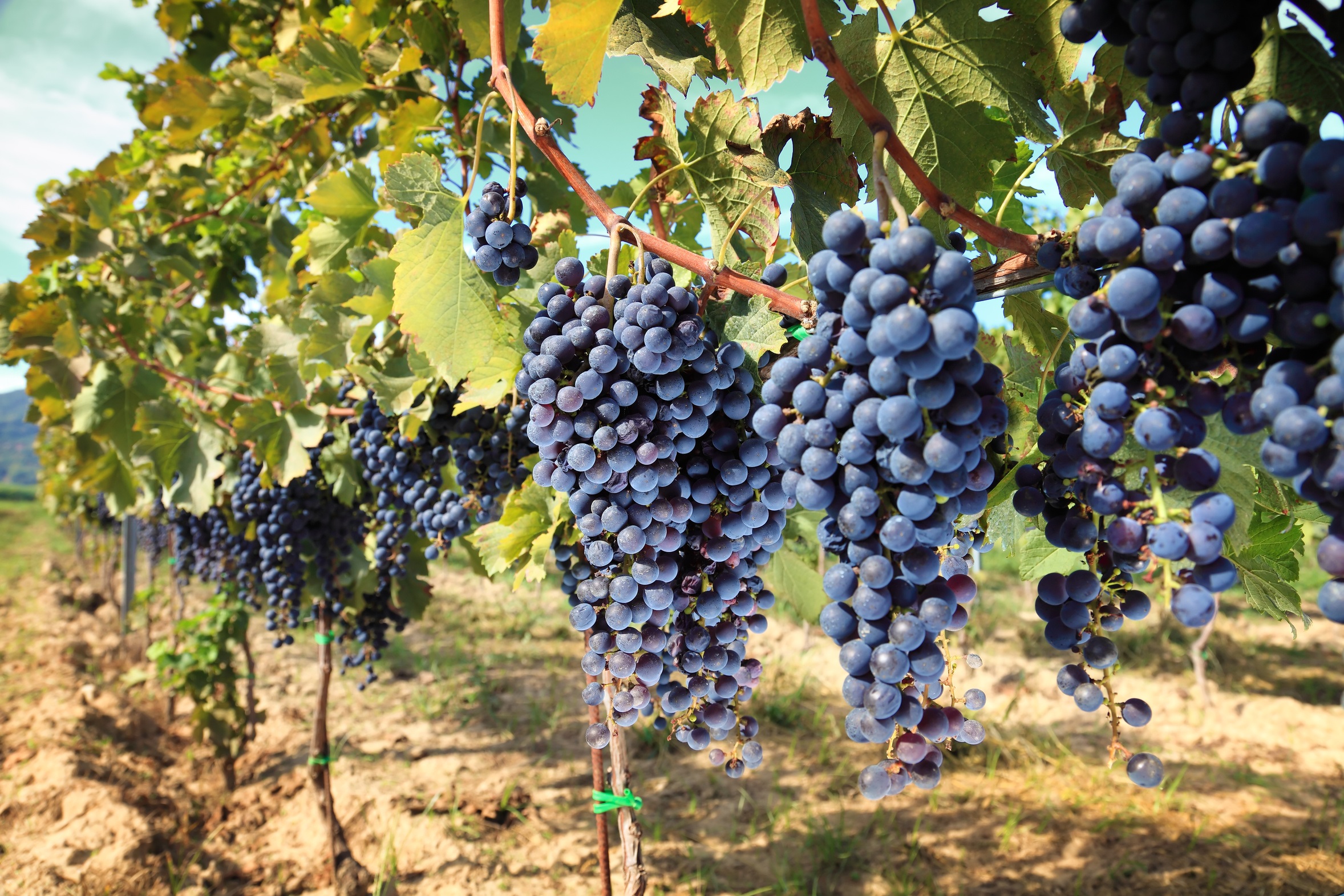 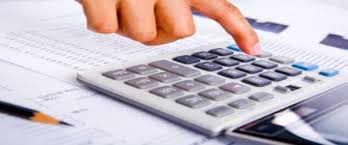 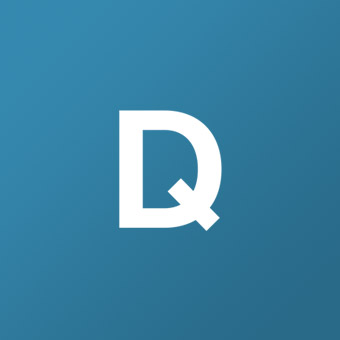 5. Compensación de bases imponibles negativas
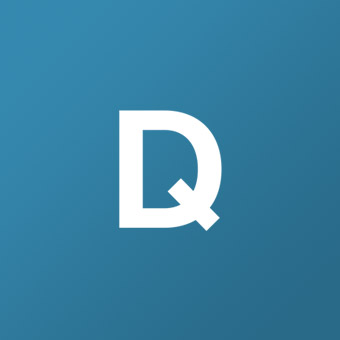 Compensación de Bases Imponibles Negativas
Sentencia de 30 de noviembre 2021, dictada por el Tribunal Supremo, en el recurso de casación número 4464/2020. La compensación de bases imponibles negativas no constituye una opción tributaria en el sentido del artículo 119.3 LGT.
5
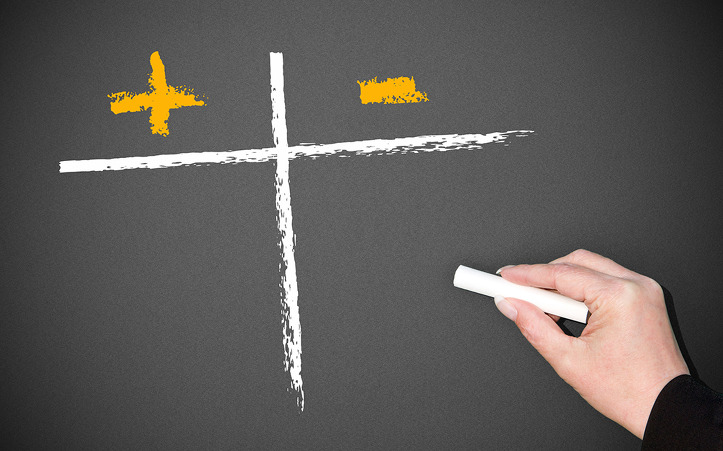 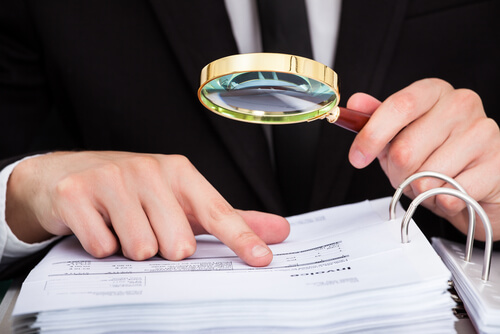 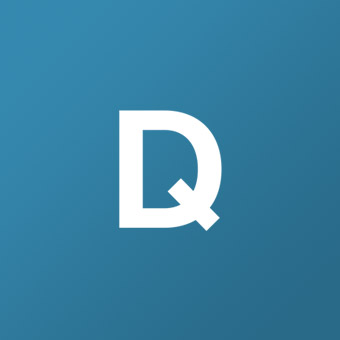 6. Plan Anual de Control Tributario y Aduanero de 2022
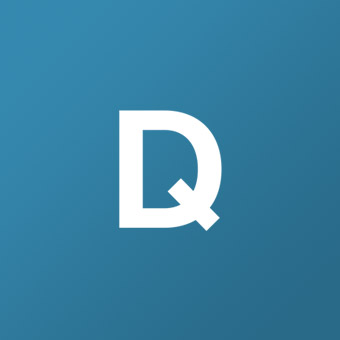 Plan Anual de Control Tributario y Aduanero de 2022
Resolución de 26/01/2022, de la Dirección General de la AEAT:
Información y asistencia
Prevención de los incumplimientos: Fomento del cumplimiento voluntario y prevención del fraude.
Investigación y comprobación del fraude tributario y aduanero.
Control del fraude en fase recaudatoria.
Colaboración AEAT con Administraciones tributarias de las CCAA.

Principales directrices del Plan:

Comprobación de contribuyentes que hayan consignado reiteradamente BINS a compensar y deducciones pendientes de aplicar en el IS.
Desarrollo reglamentario de nuevas obligaciones de información sobre monedas virtuales.
Comprobación, con mayor nivel de prioridad, de contribuyentes pertenecientes a sectores de actividad menos perjudicados por los efectos del COVID19.
Importancia de la Unidad Central de Coordinación del Control de Patrimonios Relevantes, y de las actuaciones de investigación de conductas que suponen simulación de residencia discal fuera del territorio español.
Revisión del uso abusivo de sociedades, así como las relaciones jurídicas pretendidamente mercantiles entre empresa y trabajador cuando la calificación adecuada para tales fines sea de relación laboral.
6
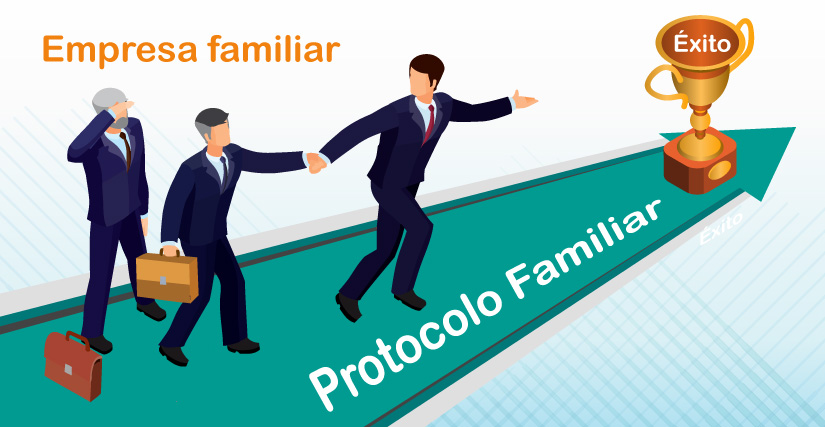 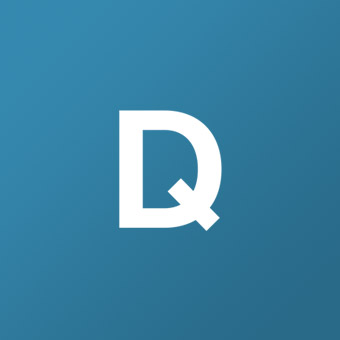 7. Reducción de empresa familiar
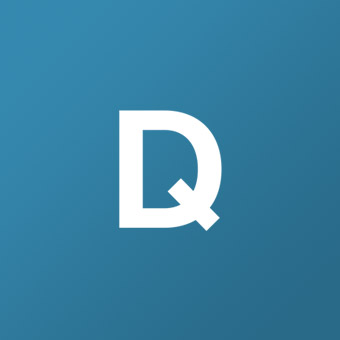 Reducción de empresa familiar
STS de 10 de enero de 2022 (Rec. Casación 1563/2020):

Reducción artículo 20.6 LISD – Transmisión de participaciones inter vivos.

“La reducción de la empresa familiar se puede aplicar sobre el valor de las participaciones correspondientes a los activos financieros de la entidad 
cuando estén afectos al desarrollo de la actividad empresarial”
7
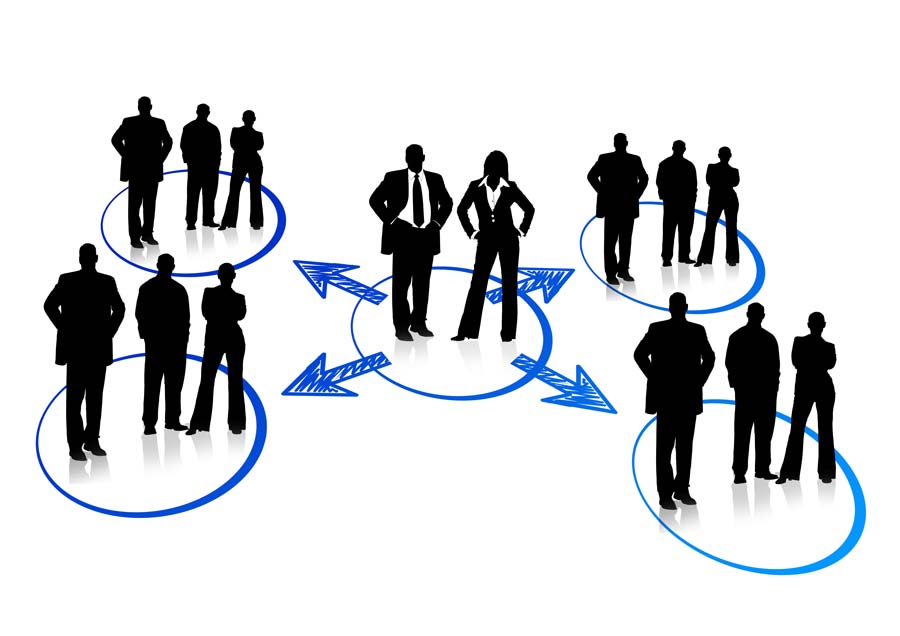 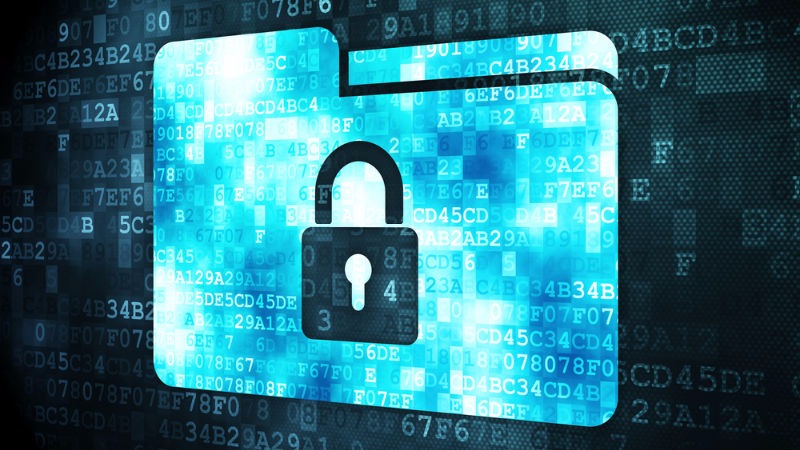 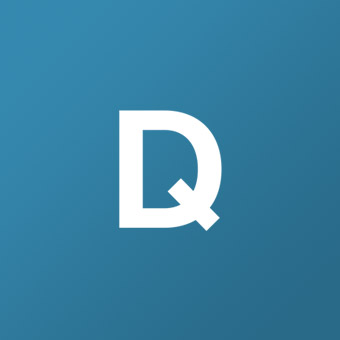 8. Obligación de suministro de información de bienes y derechos en el extranjero
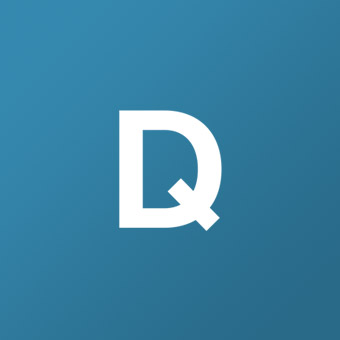 Obligación de informar sobre bienes y derechos en el extranjero (Modelo 720)
Sentencia del TJUE de 27/01/2022, Asunto C-788-19
Clasificación como incremento no justificado de patrimonio en IRPF y en IS del valor de los bienes o derechos situados en el extranjero no declarados o declarados tardíamente en el Modelo 720, debiendo imputarse al último periodo impositivo no prescrito, sin posibilidad de prueba en contra de prescripción.
Sanción: multa pecuniaria del 150% de la cuota de IRPF e IS.
Multa de cuantía fija por la no presentación o presentación extemporánea del modelo 720, mucho más elevadas que las previstas en el 198 y 199 LGT.

“Las consecuencias del incumplimiento de la obligación de suministro de información sobre bienes y derechos en el extranjero son:
Desproporcionadas.
Infringen la libre circulación de capitales 
Son contrarias al Derecho de la UE.”
8
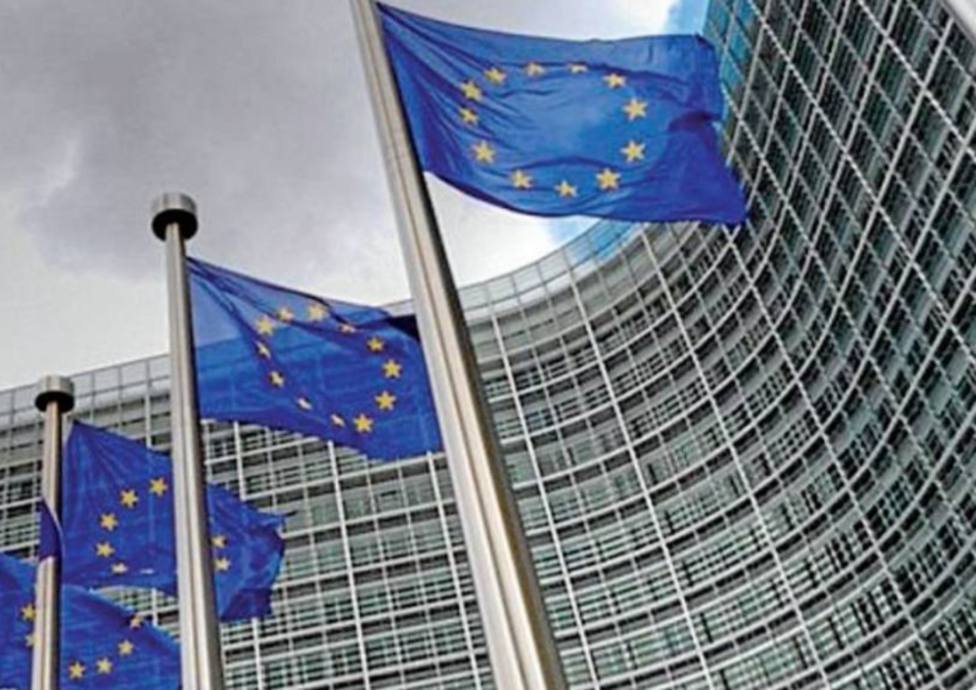 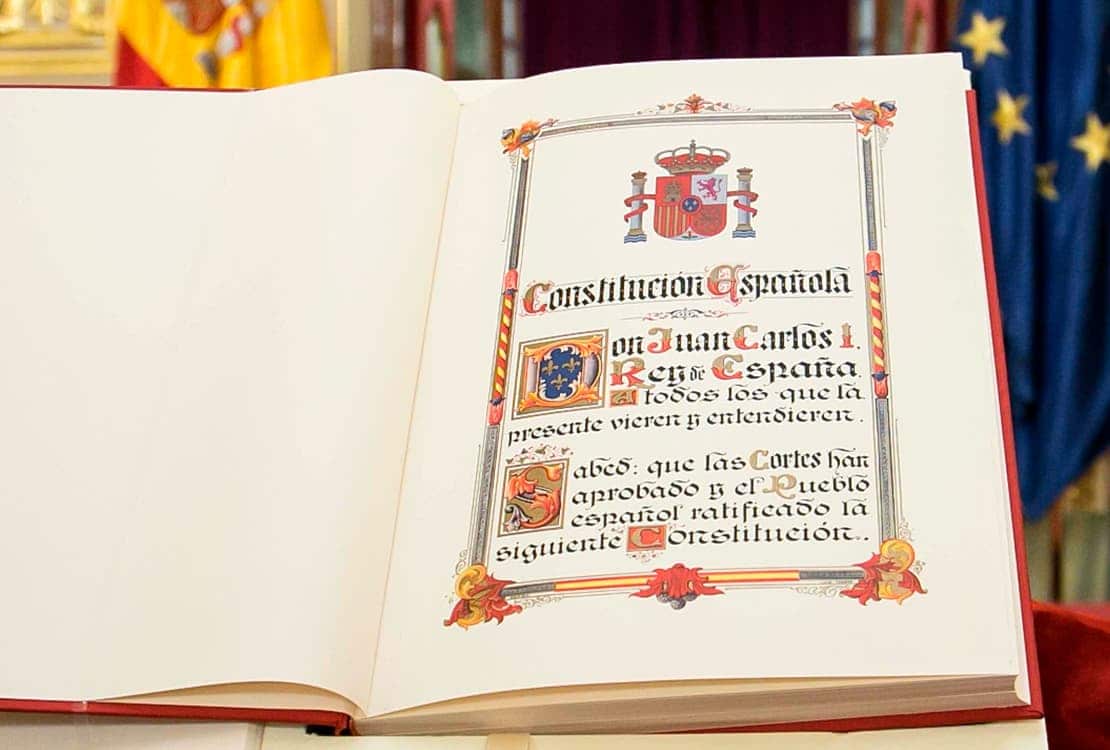 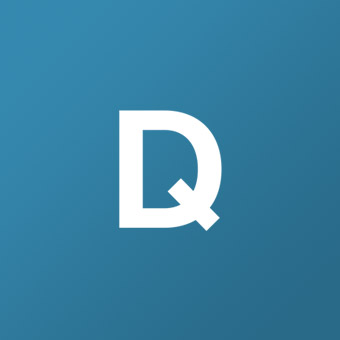 9. Revocación de actos administrativos de aplicación de una norma declarada inconstitucional
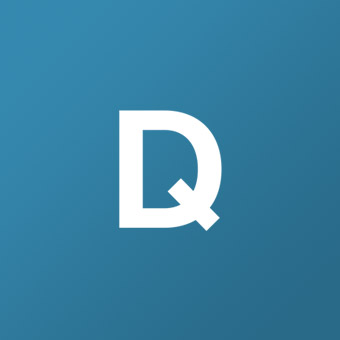 Revocación de actos administrativos de aplicación de una norma declarada inconstitucional
Sentencia del Tribunal Supremo de 09/02/2022, Rec. Casación 126/2019

Antecedente: STC de 11/05/2017 – inconstitucionalidad liquidaciones con pérdida de valor del suelo entre fecha de compra y fecha de venta.

Actualidad: el Tribunal Supremo señala que aquellas liquidaciones que adquirieron firmeza, 
por no ser recurridas, antes de la declaración de inconstitucionalidad, 
son susceptibles de ser revocadas con base en los artículos 219 y 221,3 LGT.
9
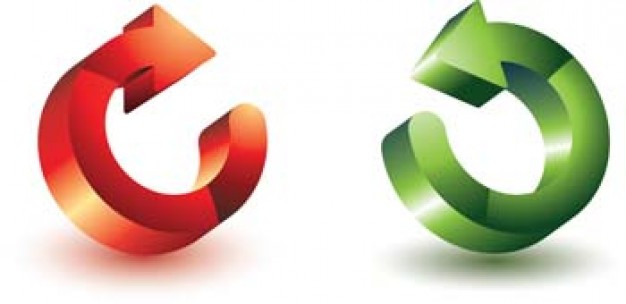 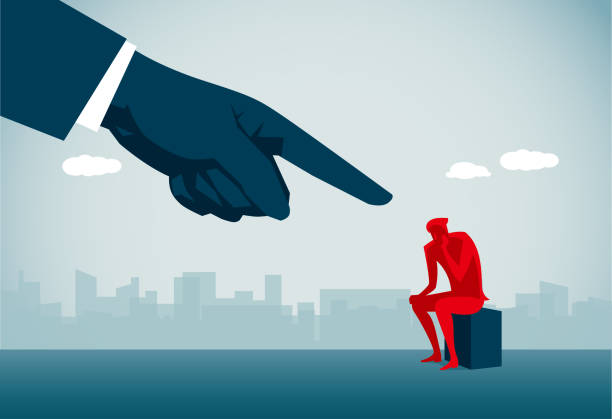 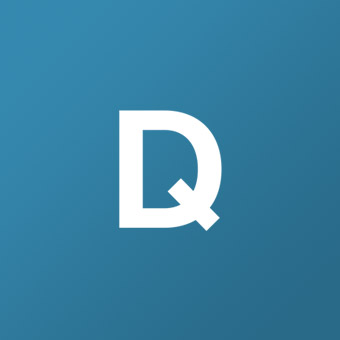 10. Los principios de culpabilidad y proporcionalidad en el derecho administrativo sancionador
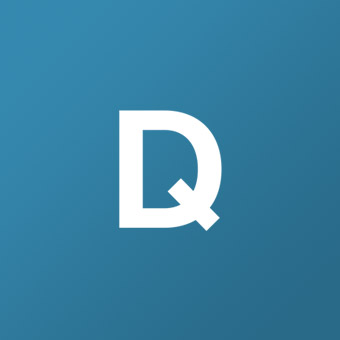 Los principios de culpabilidad y proporcionalidad en el derecho administrativo sancionador
Sentencia de la Audiencia Nacional de 12/05/2021 (Rec. 206/2020)

La sanción impuesta –artículo 170,Dos.4º LIVA- como consecuencia de la falta de consignación en la autoliquidación de las cuotas autorepercutidas vulnera el principio de proporcionalidad
10
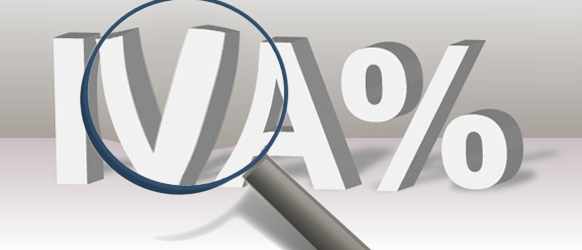 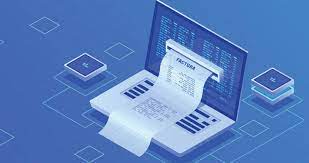 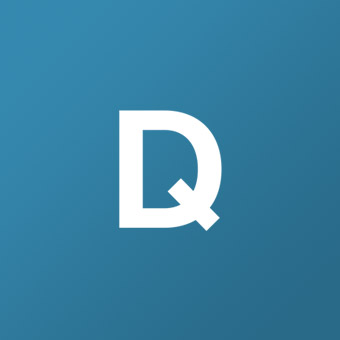 11. Proyecto de Reglamento de Facturación
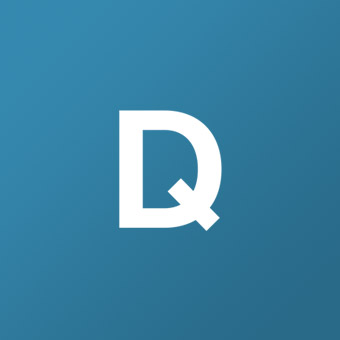 Proyecto de Reglamento de Facturación
Contexto: digitalización

Contenido del Real Decreto:
Ámbito de aplicación
Características de los sistemas informáticos
Requisitos de los sistemas de facturación
Posibilidad de remisión de la información a la AEAT
Integración de los registros de facturación en los libros registros
Verificación por parte de la AEAT.
11
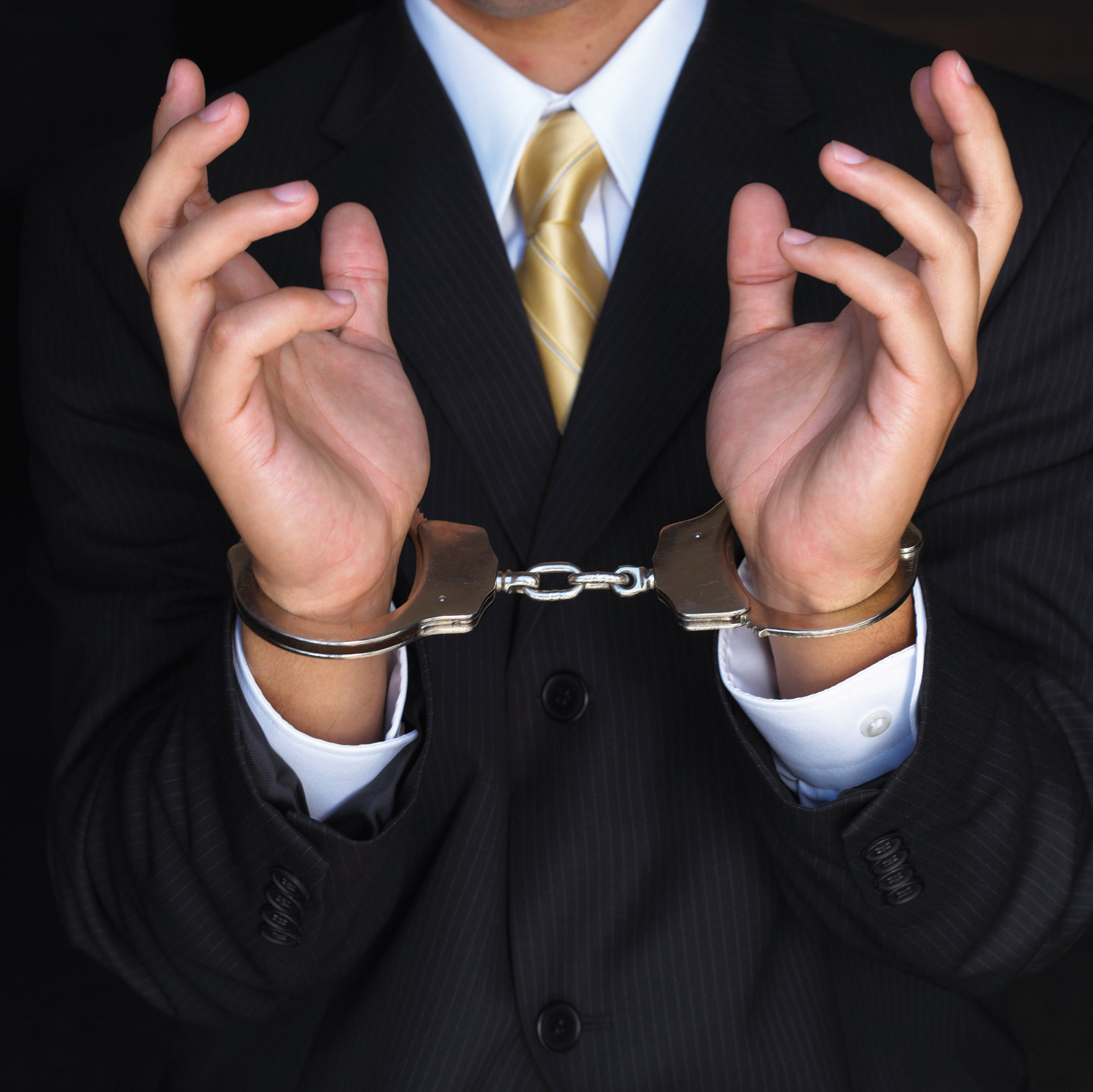 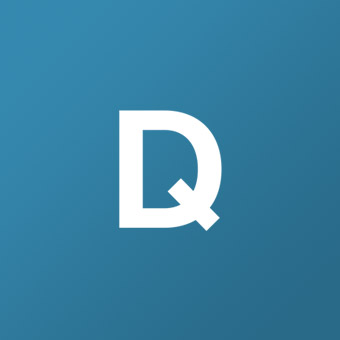 12. Responsabilidad Penal del asesor fiscal
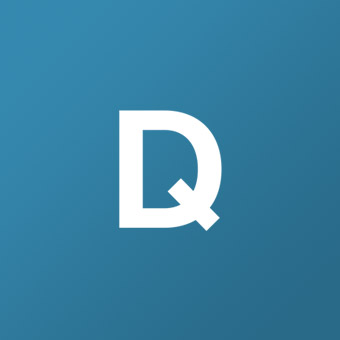 Responsabilidad penal del asesor fiscal
Guía práctica en relación con los clientes
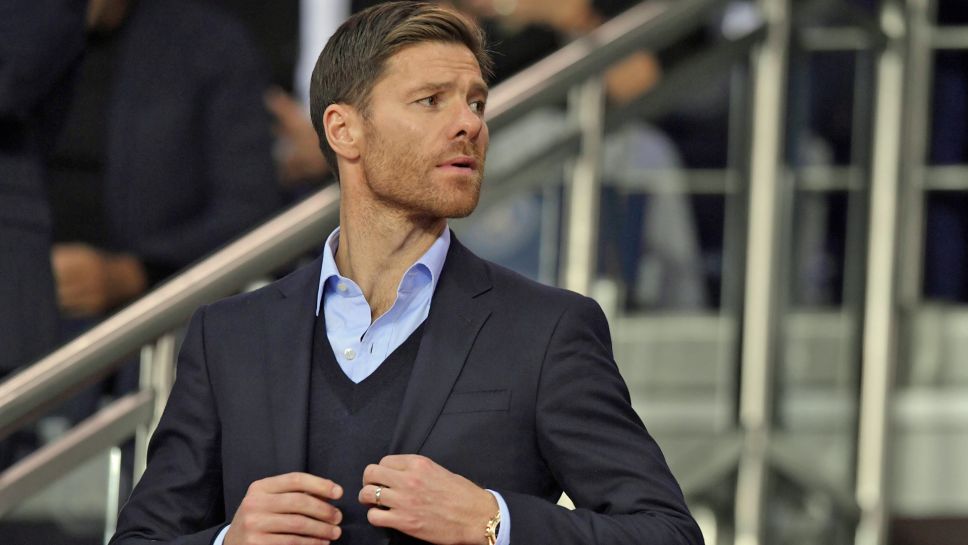 12
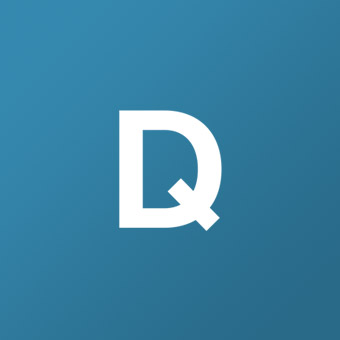 Gracias! ¿Preguntas?
?
?
!
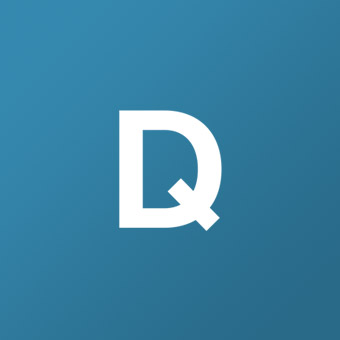 Juan Durán Barriga
Responsable fiscal Quintanilla Durán Abogados
Inspector Hacienda (E)
juan@quintanilladuran.es  --  fiscal@quintanilladuran.es
www.quintanilladuran.es